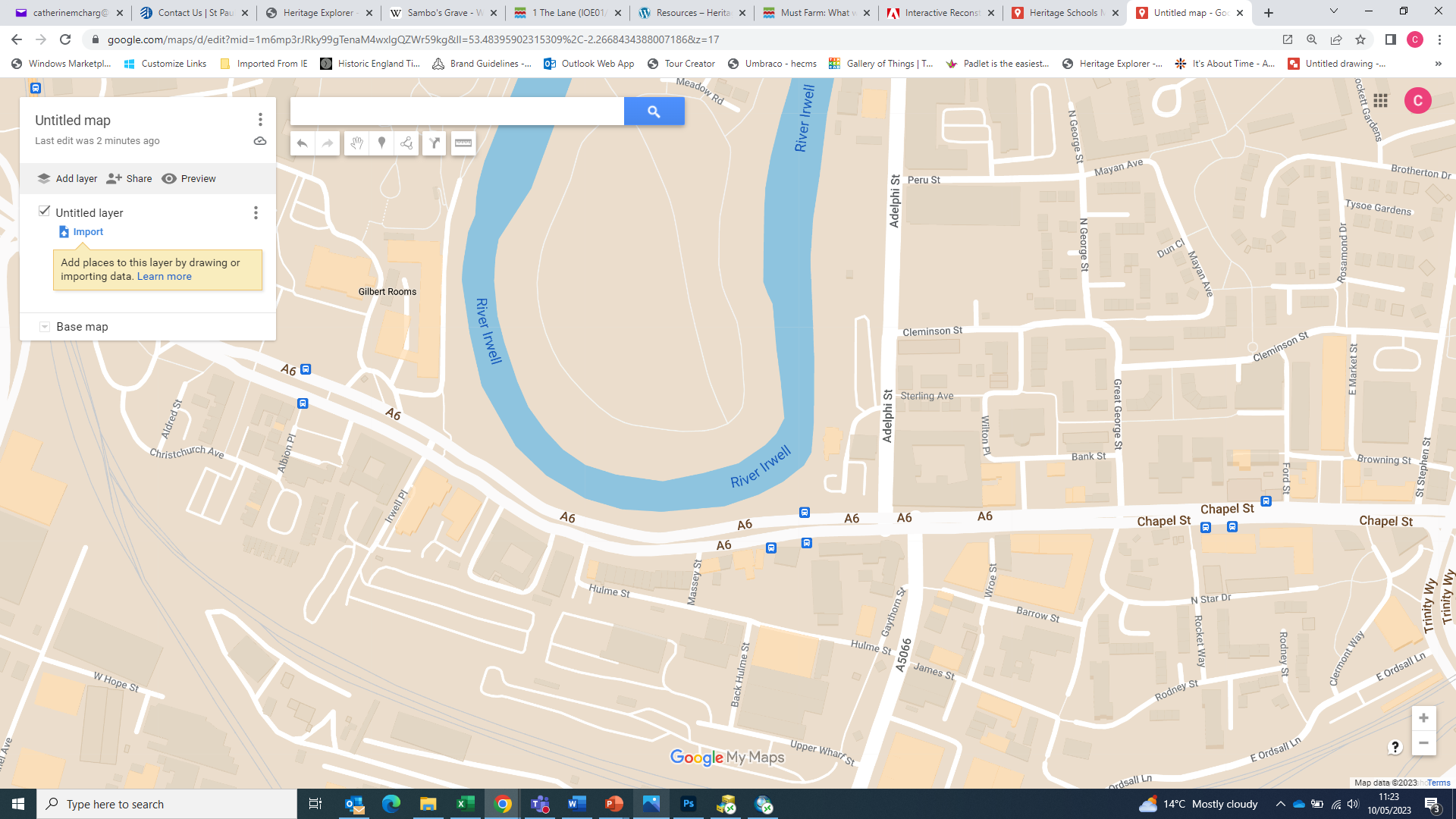 KS1 Route Map
6
1
7
2
8
3
9
4
10
5
7
8
4
5
6
9
3
10
2
1
[Speaker Notes: View the stops named on this route online on the StoryMap: https://storymaps.arcgis.com/stories/02c8288dd376403c80f012dd5fe84cec]